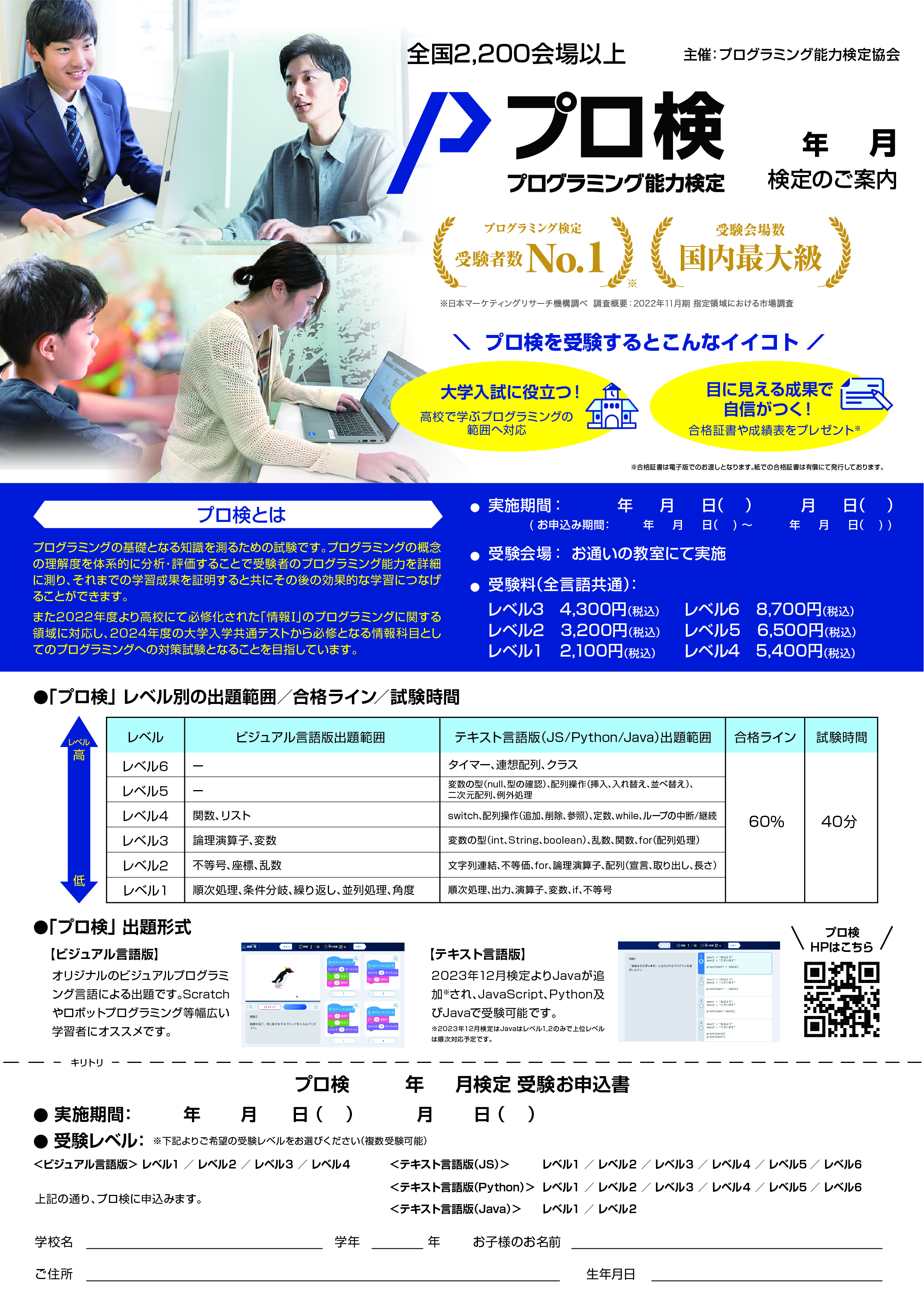 00
2023
2023
00
00
00
00
〜
月
日
◯
◯
2023
0
00
2023
00
00
0
2023
00
00
00
00
月
日
〜
2023